"Przeciwdziałanie wykluczeniu cyfrowemu na terenie gmin zrzeszonych w Związku Miast i Gmin Dorzecza Parsęty"
8. Oś Priorytetowa: 
Społeczeństwo informacyjne – zwiększanie innowacyjności gospodarki
 

Działanie 8.3 
Przeciwdziałanie wykluczeniu cyfrowemu – e-Inclusion
Uczestnicy projektu
www.parseta.org.pl
Budżet projektu:
Całkowita wartość: 8 231 273 zł
Zakup sprzętu, internetu i opieka posprzedażna 6 190 964 zł
Szkolenia:332 080 zł
Ubezpieczenie sprezętu:1 037 000 zł
Promocja i zarządzanie:608 829 zł
www.parseta.org.pl
Wskaźniki rezultatu projektu:
Liczba osób, które uzyskały możliwość dostępu do Internetu - wartość docelowa 10 314
Liczba gospodarstw domowych podłączonych do szerokopasmowego Internetu - wartość docelowa  227
Liczba szkół, które uzyskały możliwość dostępu do Internetu - wartość docelowa 21
Liczba uczniów korzystających z infrastruktury wspartej w wyniku realizacji projektu - wartość docelowa 1 600
Liczba sporządzonych materiałów szkoleniowych -  wartość docelowa 5 640
Liczba przeszkolonych osób - wartość docelowa 2 640
www.parseta.org.pl
Kwalifikowane działania w ramach realizowanego projektu:
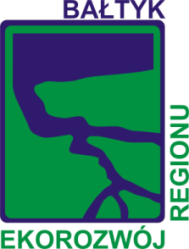 dotacja całkowicie pokrywa koszt dostępu do Internetu w gospodarstwach domowych na obszarze objętym projektem (przez okres 27 miesięcy),

koszt dostarczenia, instalacji oraz serwisowania sprzętu komputerowego i/lub niezbędnego oprogramowania w gospodarstwach domowych wskazanych przez uczestników, na podstawie ustalonego regulaminu

zakup usługi przeprowadzenia szkoleń dla użytkowników końcowych projektu z zakresu obsługi komputera, korzystania z Internetu oraz nabycia innych umiejętności niezbędnych dla świadczenia pracy na odległość lub skutecznej edukacji przez Internet  (176 szkoleń po 5h każde),

dofinansowanie kosztów utworzenia punktów koordynujących walkę z wykluczeniem cyfrowym (176 punktów z 810 komputerami i 177 drukarkami)

dofinansowanie promocji projektu na obszarze  objętym projektem.
www.parseta.org.pl
Gospodarstwa domowe objęte projektem
www.parseta.org.pl
Gospodarstwa domowe objęte projektem
www.parseta.org.pl
Gospodarstwa domowe objęte projektem
Każde gospodarstwo domowe zostanie wyposażone w komputer bądź notebook.
Dla każdego gospodarstwa Wykonawca będzie musiał zapewnić łącze internetowe o minimalnej prędkości 2 Mb/s z dopuszczalnym limitem danych 5 GB miesięcznie.
Dla każdego gospodarstwa będzie dostępna infolinia, gdzie będzie można zgłosić problemy z komputerem w zakresie sprzętu oraz preinstalowanego oprogramowania.
www.parseta.org.pl
Gospodarstwa domowe objęte projektem
Gospodarstwa powinny być wybrane w oparciu o regulamin.
Powinny być wybrane spośród grup docelowych projektu
Po zakończeniu realizacji projektu gmina będzie zobowiązana zapewnić dostęp do internetu przez okres 5 lat
W trakcie realizacji projektu gospodarstwa domowe które przestaną spełniać kryteria grup docelowych powinny być zastąpione innymi spełniającymi te wymogi
www.parseta.org.pl
Jakie gospodarstwa domowe mogą być objęte projektem?
- gospodarstwa domowe spełniające kryterium dochodowe upoważniające do otrzymania wsparcia w ramach systemu pomocy społecznej,
- gospodarstwa domowe spełniające kryterium dochodowe upoważniające do otrzymania wsparcia w ramach systemu świadczeń rodzinnych,- dzieci i młodzież ucząca się z rodzin w trudnej sytuacji materialnej i społecznej uprawniającej do uzyskania stypendiów socjalnych, typowana do otrzymania wsparcia we współpracy ze szkołą oraz/lub ośrodkamipomocy społecznej,
www.parseta.org.pl
Jakie gospodarstwa domowe mogą być objęte projektem?
- osoby niepełnosprawne ze znacznym lub umiarkowanym stopniem niepełnosprawności lub z orzeczeniem równoważnym,- rodziny zastępcze,- rodzinne domy dziecka, samotni rodzice,- jednostki podległe beneficjentowi ( w tym: biblioteki publiczne,  instytucje kultury, szkoły, publiczne placówki opiekuńczowychowawcze położone na obszarze działania beneficjenta, publiczne domy pomocy społecznej) - w ramach działań koordynacyjnych prowadzonych przezbeneficjenta.
www.parseta.org.pl
Jakie gospodarstwa domowe mogą być objęte projektem?
- osoby z grupy 50+, których przeciętny miesięczny dochód na osobę w rodzinie (rodzinie definiowanej zgodnie z art. 3 pkt 16 ustawy z dnia 28 listopada 2003 r. o świadczeniach rodzinnych D.z U. 2003 Nr 228 poz 2255) nie przekracza kwoty najniższych gwarantowanych świadczeń emerytalno-rentowych ogłaszanych komunikatem w Monitorze Polskim przez Prezesa ZUS (obecnie jest to kwota 799,18 zł),
www.parseta.org.pl
Jakie gospodarstwa domowe mogą być objęte projektem?
- dzieci i młodzież uczącą się z bardzo dobrymi wynikami w nauce, z rodzin w których przeciętny miesięczny dochód opodatkowany na osobę w rodzinie, z roku poprzedzającego rok udziału w projekcie był niższy, niż ostatni aktualny roczny wskaźnik: „Przeciętny miesięczny dochód rozporządzalny na 1 osobę w gospodarstwie domowym publikowany przez Prezesa GUS w Biuletynie Statystycznym” (wskaźnik ten za rok 2011 wynosi 1226,95 zł).
www.parseta.org.pl
Punkty koordynujące walkę z wykluczeniem cyfrowym
www.parseta.org.pl
Punkty koordynujące walkę z wykluczeniem cyfrowym
www.parseta.org.pl
Punkty koordynujące walkę z wykluczeniem cyfrowym
Każdy z punktów będzie wyposażony w urządzenie wielofunkcyjne,
Wskazaną przez beneficjenta liczbę komputerów
Urządzenie sieciowe łączące komputery z siecią internet
W przypadku przewidzianych środków przez Gminę sfinansowane zostanie stworzenie wewnętrznej sieci
www.parseta.org.pl
Punkty koordynujące walkę z wykluczeniem cyfrowym
Środki przewidziane przez gminy na stworzenie wewnętrznej 
infrastruktury sieciowej
www.parseta.org.pl
Punkty koordynujące walkę z wykluczeniem cyfrowym
Planowany koszt miesięcznego abonamentu w PKWZWC -  69 zł brutto miesięcznie.
W ramach działalności PKWZWC planujemy przeprowadzić 176 szkoleń każde po 5 h.
W ramach projektu przewidziane jest:
150 zł za wynajem sali,
Catering 12 zł na osobę
Materiały edukacyjne i promocyjne dla każdego uczestnika
Planujemy przeszkolić 2 640 osób
www.parseta.org.pl
Punkty koordynujące walkę z wykluczeniem cyfrowym
PKWZWC nie mogą służyć jako sale lekcyjne
PKWZWC muszą być dostępne przede wszystkim dla osób z grup docelowych
Osoby opiekujące się PKWZWC będą zobowiązane wypełniać ankietę o wykorzystaniu komputerów na portalu projektu
Koszty eksploatacyjne PKWZWC muszą być finansowane przez Gminę
www.parseta.org.pl
Przeciwdziałanie wykluczeniu cyfrowemu na terenie gmin zrzeszonych w Związku Miast i Gmin Dorzecza Parsęty
Proponowany sprzęt komputerowy
www.parseta.org.pl
Komputery All-In-One
Procesor Intel  Core i5 trzeciej generacji czterordzeniowy ze zintegrowaną kartą graficzną.
Pamięć RAM 4GB
Dysk twardy SATA III 500GB 7200obr/min
Wyświetlacz Full HD o przekątnej 23 cali z podświetleniem LED
Nagrywarka DVD
Komunikacja: Karta sieciowa przewodowa i bezprzewodowa, bluetooth
System operacyjny Microsoft Windows 7 Professional
Pakiet biurowy (Edytor tekstu, Arkusz Kalkulacyjny, Prezentacje itp.)
Program Anty-wirusowy z 7 letnim okresem wsparcia.
www.parseta.org.pl
Notebook
Procesor Intel  Core i5 trzeciej generacji
Pamięć RAM 4GB
Dysk twardy SATA 320 GB 5400 obr/min
Wyświetlacz HD o przekątnej 15,6 cala z podświetleniem LED
Nagrywarka DVD
Komunikacja: Karta sieciowa przewodowa i bezprzewodowa, bluetooth
System operacyjny Microsoft Windows 7 Professional
Pakiet biurowy (Edytor tekstu, Arkusz Kalkulacyjny, Prezentacje itp.)
Program Anty-wirusowy z 7 letnim okresem wsparcia.
www.parseta.org.pl
Drukarka
Monochromatyczne urządzenie wielofunkcyjne 
drukarka laserowa, 
skaner, 
kopiarka
Komunikacja: Port USB, port Ethernet
Wydruk i skanowanie dwustronne
Gwarancja 3 lata
www.parseta.org.pl
Oprogramowanie
System operacyjny(najprawdopodobniej windows 8)
Pakiet biurowy (najprawdopodobniej OpenOffice)
Oprogramowanie antywirusowe z 7 letnią subskrypcją
Oprogramowanie monitorujące komputer
Wykrywanie, inwentaryzacja sprzętu i oprogramowania,
Zarządzanie poprawkami i dystrybucja oprogramowania,
Zdalne zarządzanie komputerami, 
Lokalizacja sprzętu na podstawie adresu IP (opcjonalnie GPS)
www.parseta.org.pl
Gwarancja i serwis
Komputery objęte gwarancją producenta przez okres 7 lat 
w ramach jej zapewniona jest pomoc telefoniczna 24godz/dobę 7 dni w tygodniu,
Naprawa bądź dostarczenie sprzętu zastępczego w ciągu 48h
Opiekę posprzedażną sprzętu i oprogramowania:	
wizyta technika w przypadku uszkodzenia sprzętu,
wsparcie dla fabrycznie zainstalowanego oprogramowania – system operacyjny, pakiet biurowy, antywirus
www.parseta.org.pl
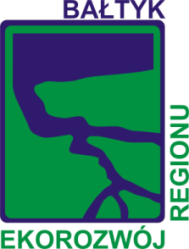 Harmonogram działań
15 stycznia 2013 – nastąpiło ostateczne zaakceptowanie zmian w projekcie przez WWPE.
W chwili obecnej trwa procedura podpisania aneksu do umowy zmieniającego zakres oraz kwotę dofinansowania unijnego.
Do 15 lutego 2013 r. zostaną przygotowane i rozesłane aneksy do podpisanych porozumień. Prosimy o ich niezwłoczne podpisanie i odesłanie do biura Związku.
Do 27 lutego 2013 planujemy ogłoszenie kompleksowego przetargu na dostawę ubezpieczonego sprzętu komputerowego wraz z z oprogramowaniem oraz dostawą internetu.
Do końca czerwca 2013 wybór Wykonawcy
Do końca sierpnia 2013 dostawa sprzętu i internetu do gospodarstw domowych i punktów koordynujących walkę z wykluczeniem cyfrowym.
www.parseta.org.pl
Harmonogram działań
Do września br. planujemy opracowanie i wydanie podręcznika „ABC korzystania z komputera  i internetu” oraz dostawę materiałów promocyjnych (pen-driv’y, podkładki pod myszy, roll-up’y) 
Od września rozpoczęcie szkoleń w punktach koordynujących walkę z wykluczeniem cyfrowym z obsługi komputera i internetu (łącznie 176 szkoleń)
www.parseta.org.pl
Dziękuję za uwagę
Osoby do kontaktu:

Kamil Piecuch – tel. 94 311 72 47, 94 716 63 31 kp@parseta.org.pl

Iwona Czerniec – tel. 94 311 72 47, 94 716 63 35 ic@parseta.org.pl
www.parseta.org.pl